NHS Staff Wellbeing Support
A whole range of wellbeing support offers are available from the NHS People website for colleagues across all care sectors including Primary and Social care through helplines, online Apps and coaching.
Please continue to share and promote within your organisations/teams so that colleagues can access the support if they need it
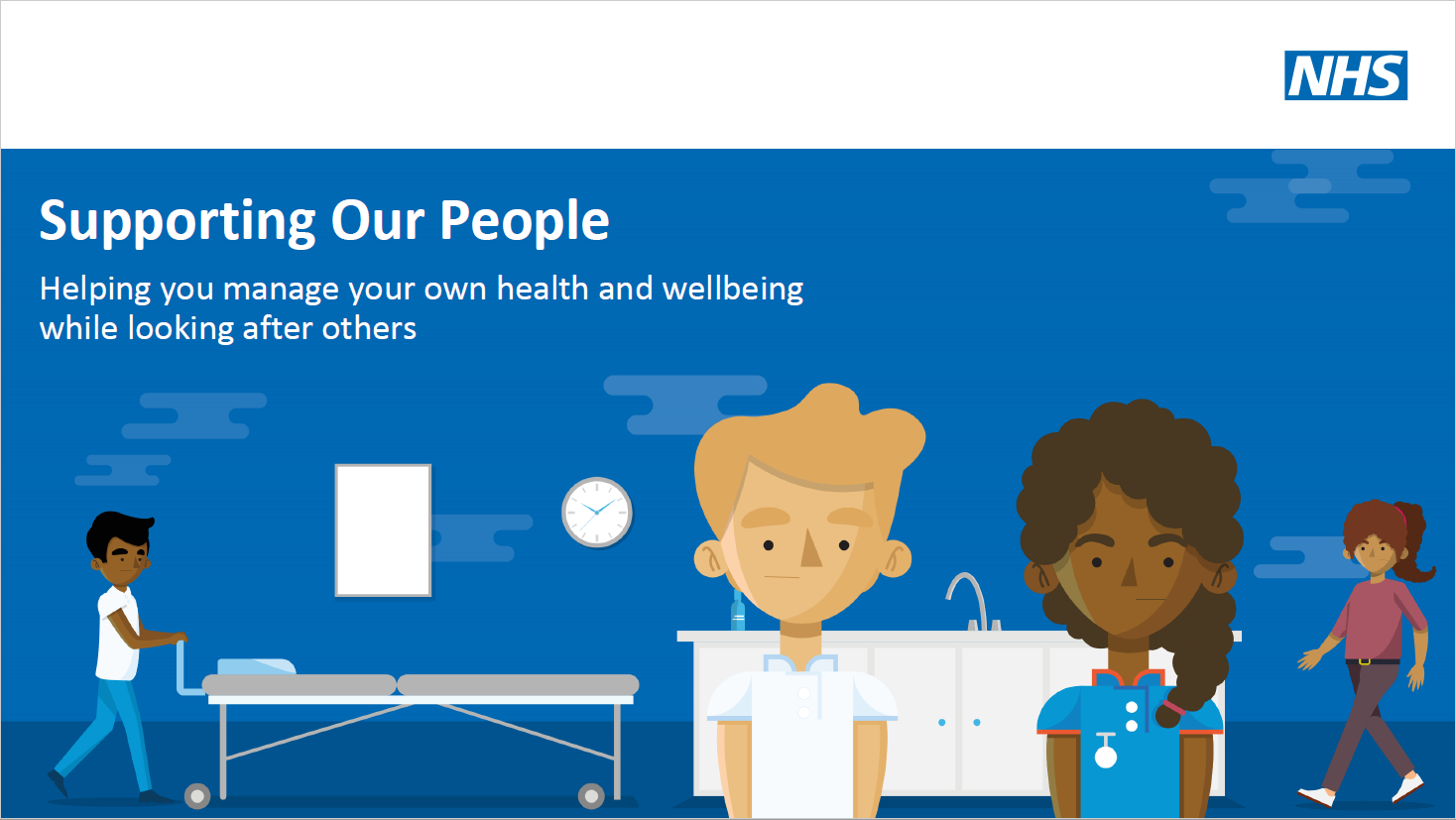 To access these support offers please go to
https://people.nhs.uk/
Presentation title
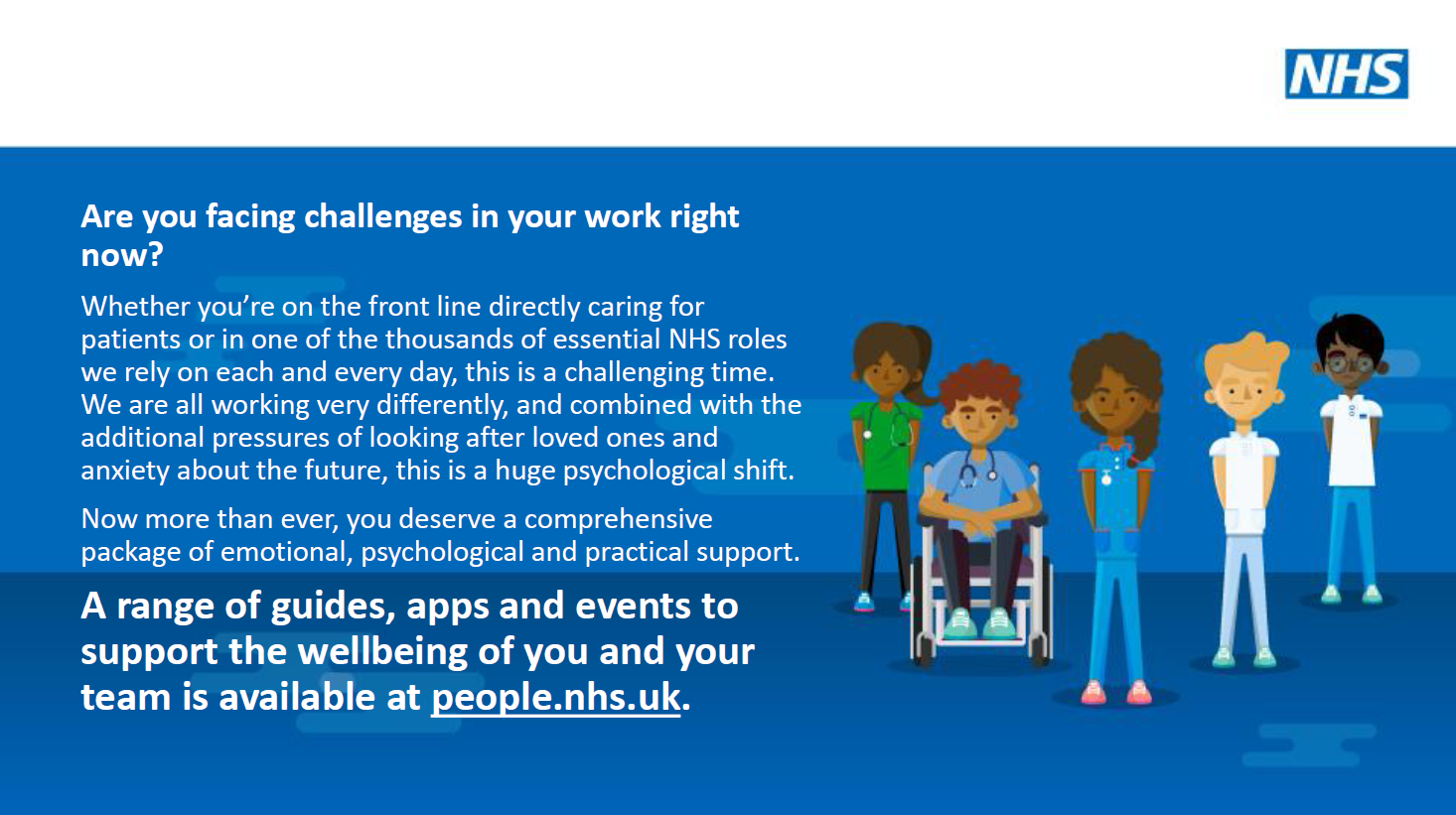 https://people.nhs.uk/
Presentation title
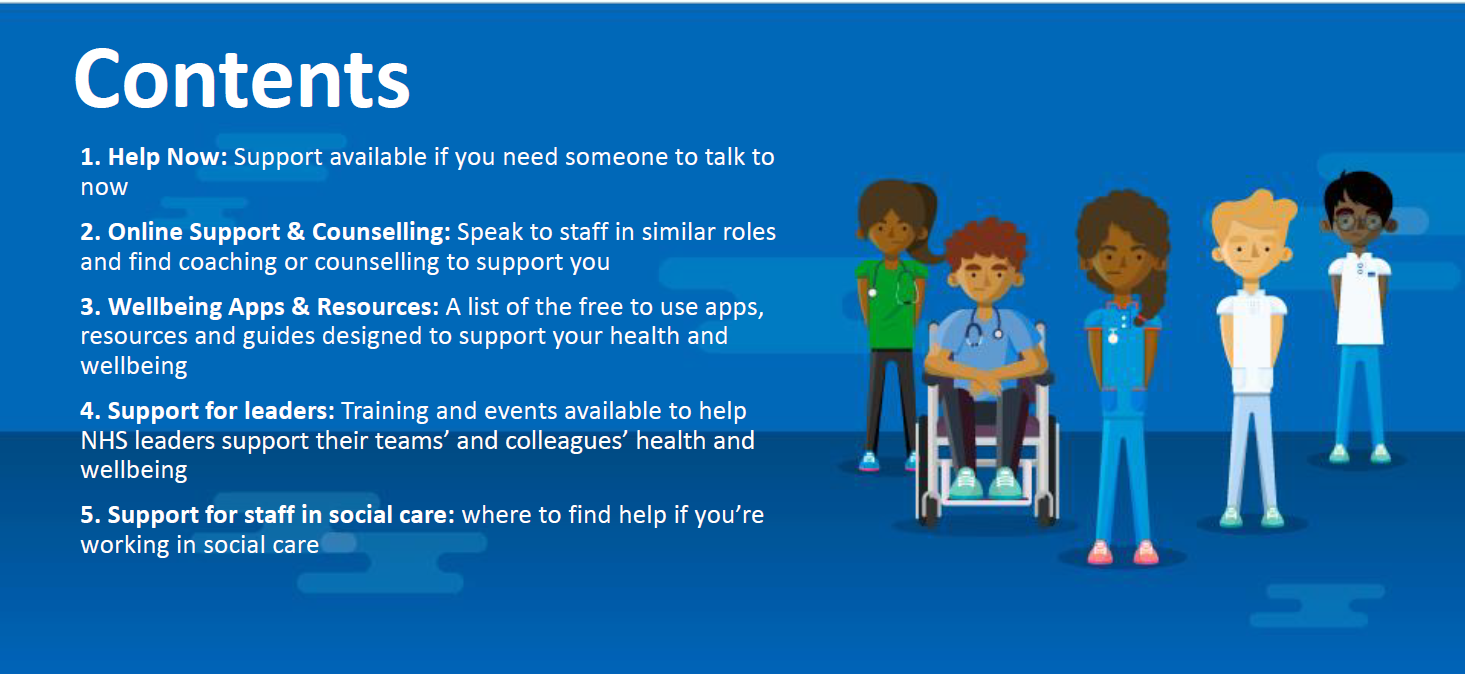 Presentation title
1. Help Now
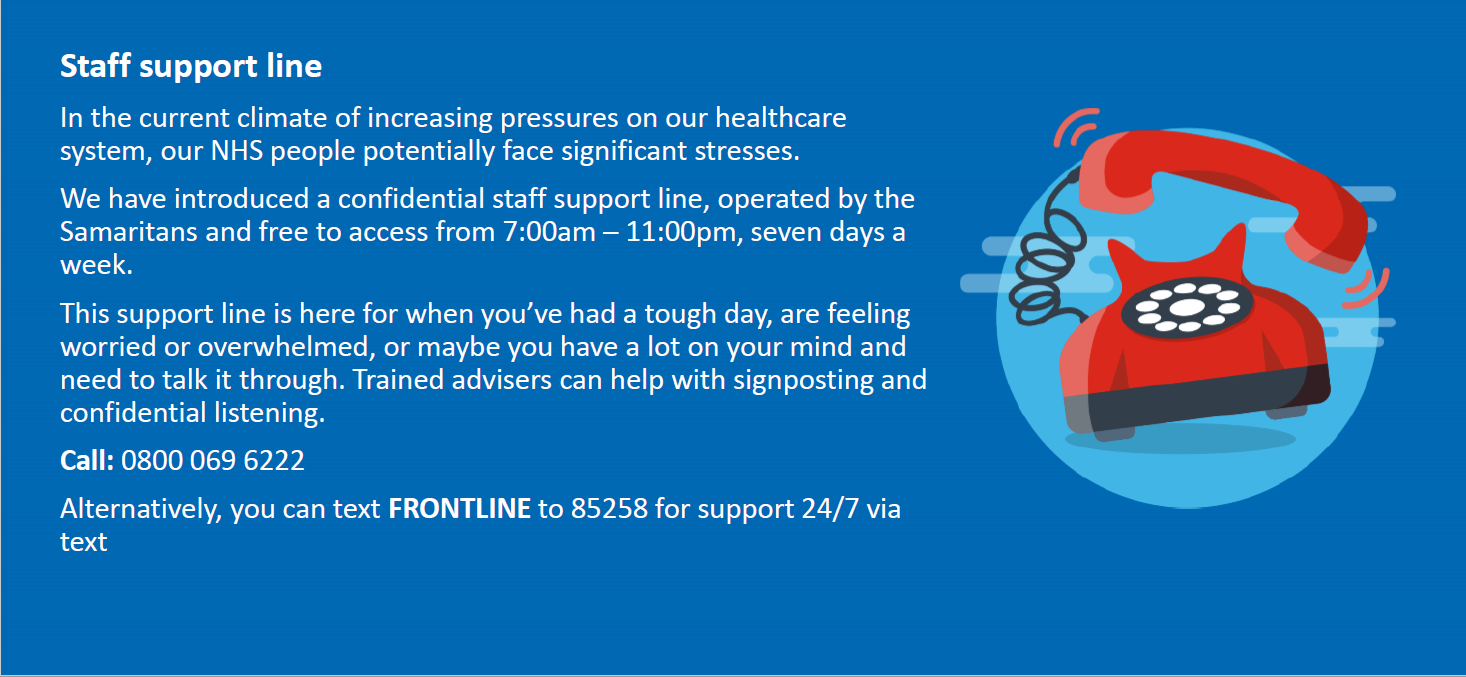 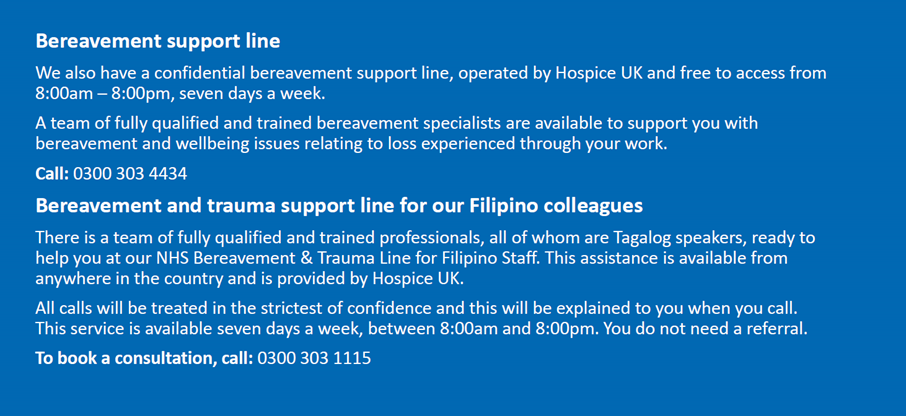 To access these support offers please go to
https://people.nhs.uk/
Presentation title
2. Online Support & Counselling
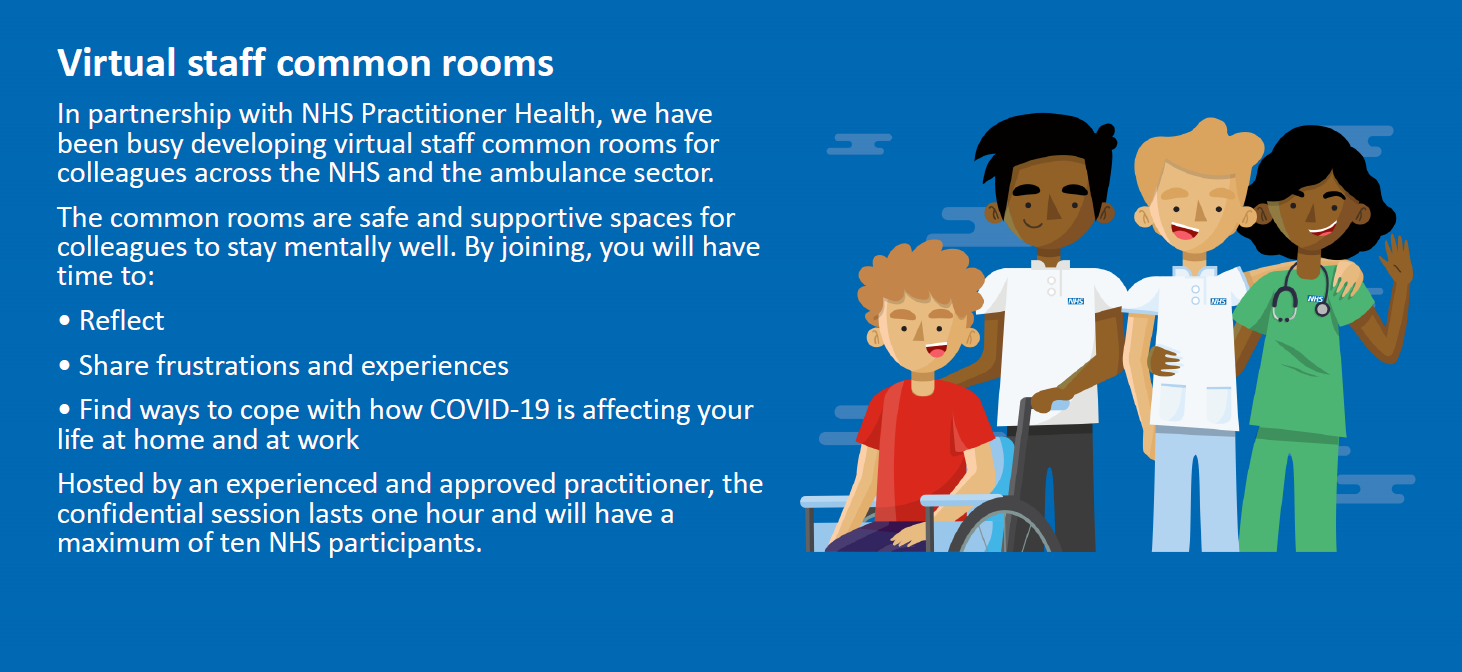 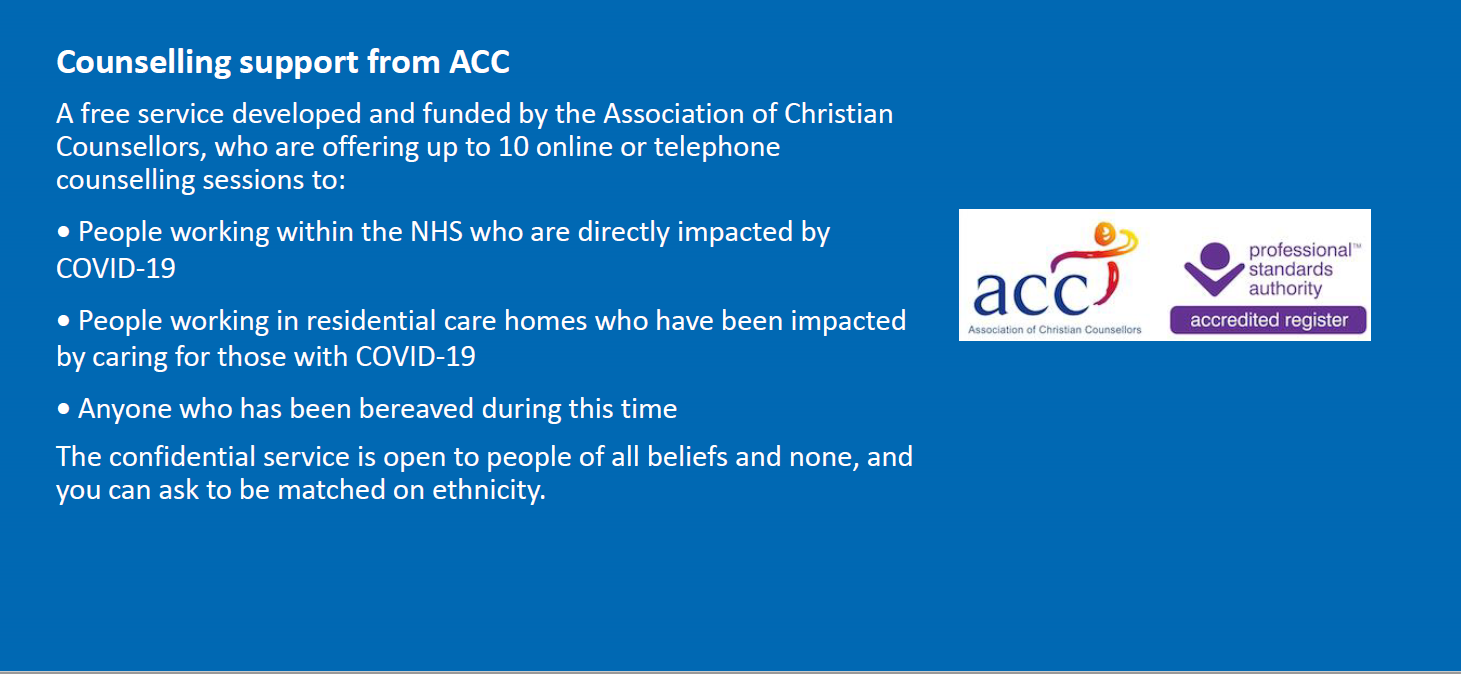 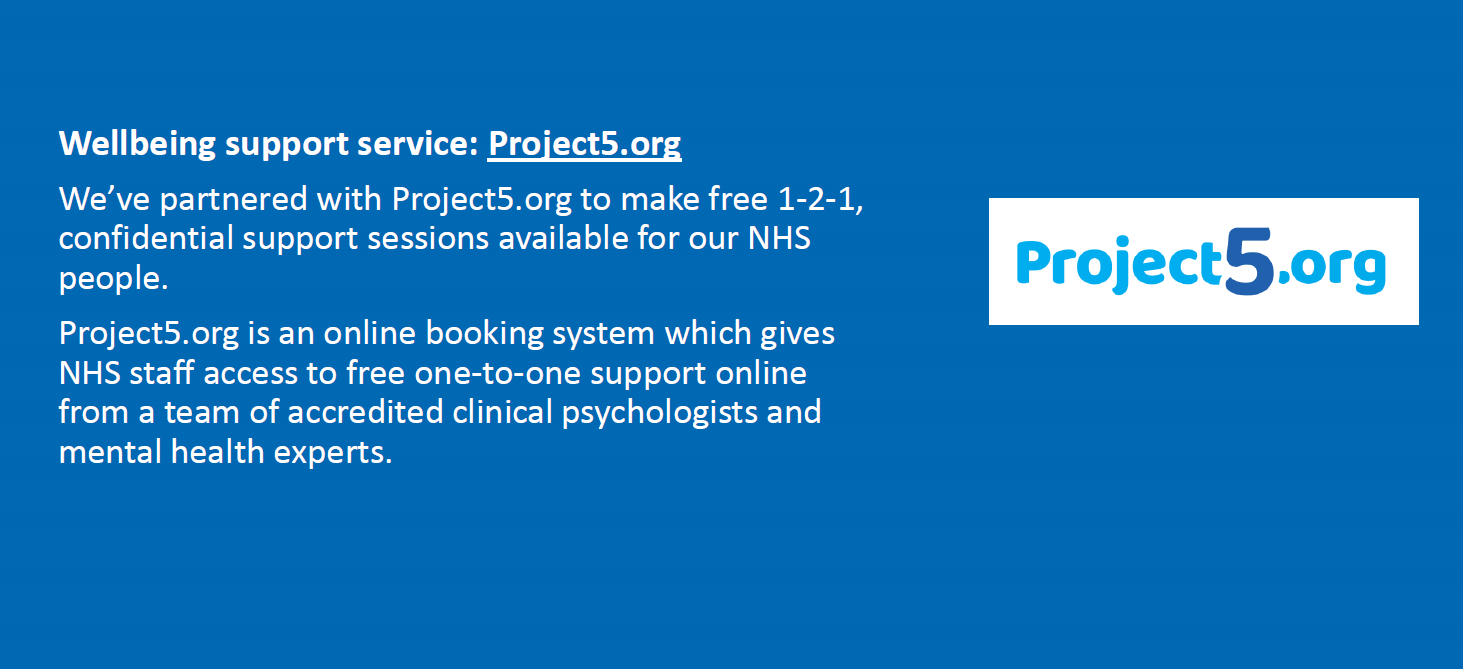 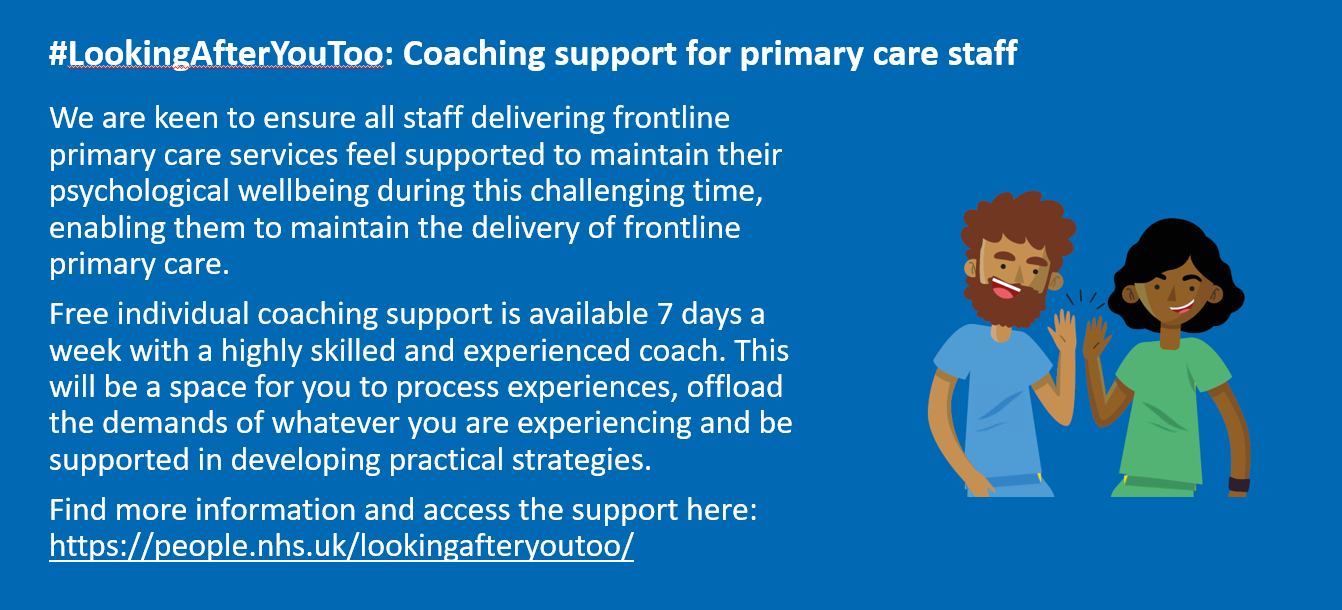 To access these support offers please go to
https://people.nhs.uk/
Presentation title
3. Wellbeing Apps & Resources
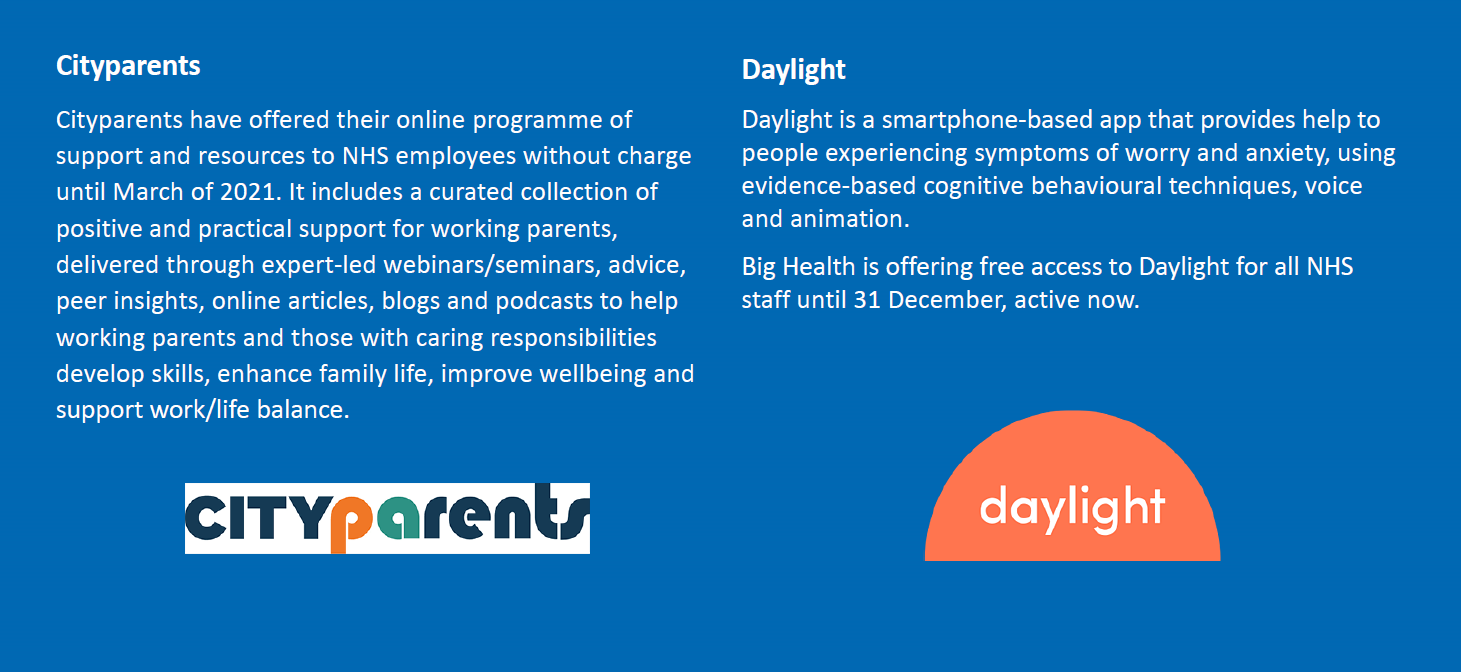 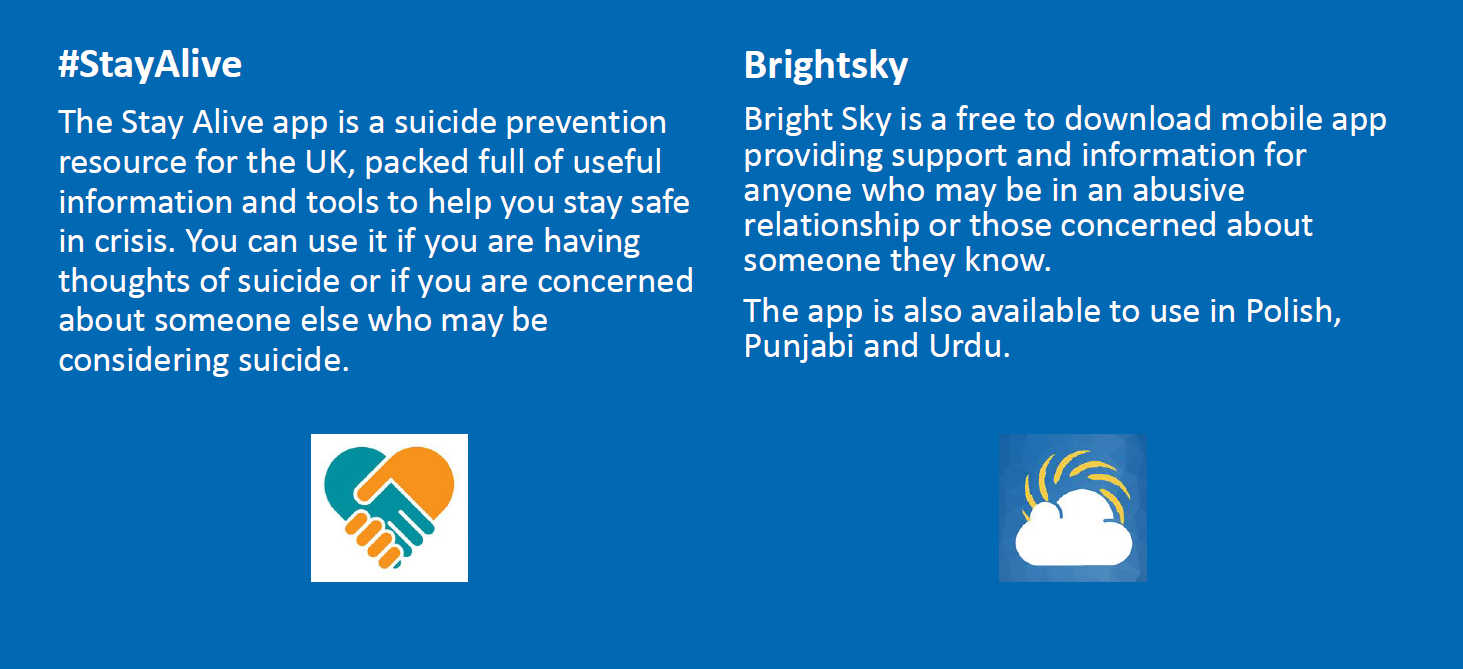 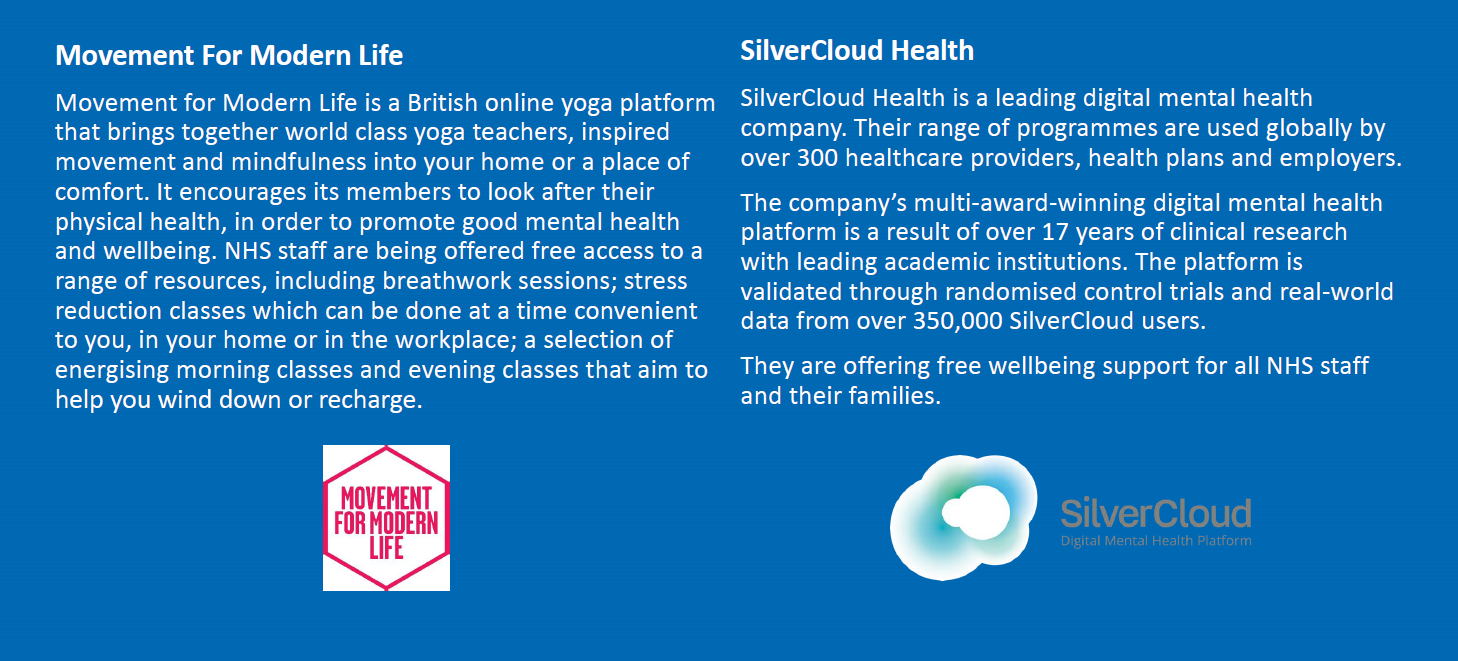 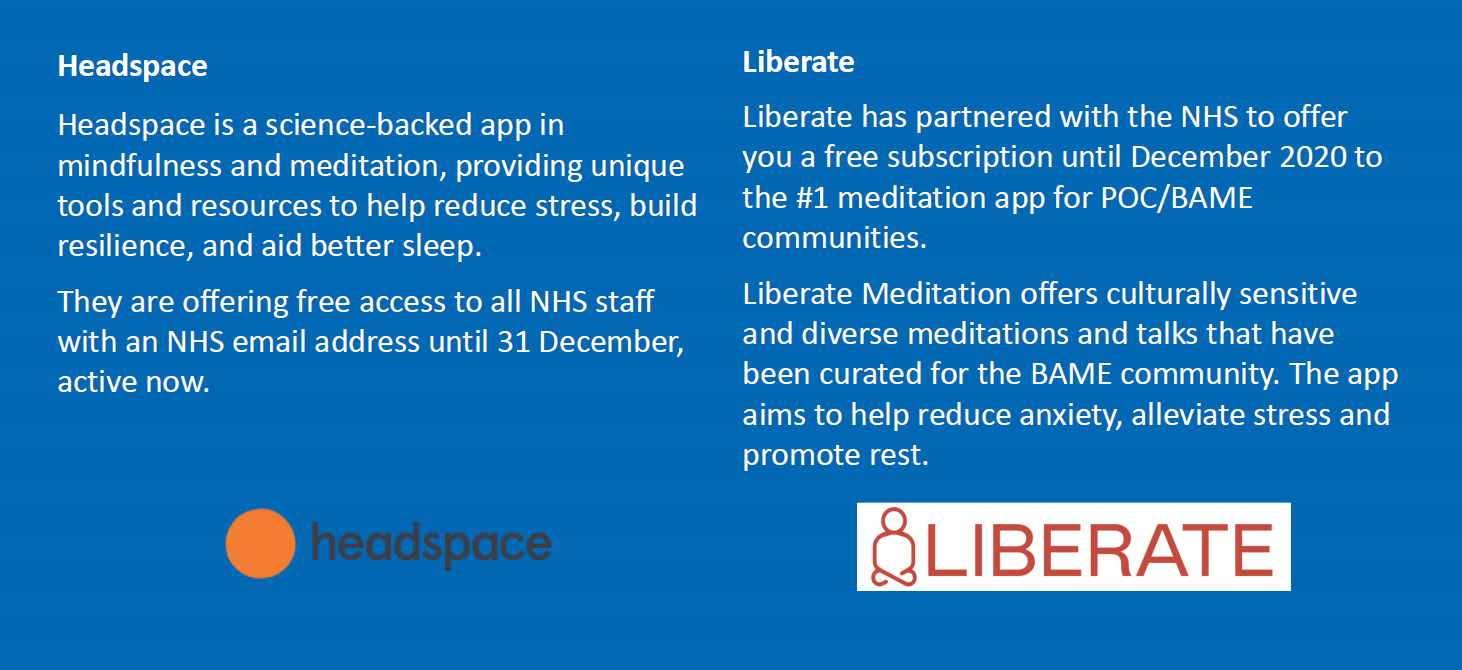 To access these support offers please go to
https://people.nhs.uk/
Presentation title
3. Wellbeing Apps & Resources
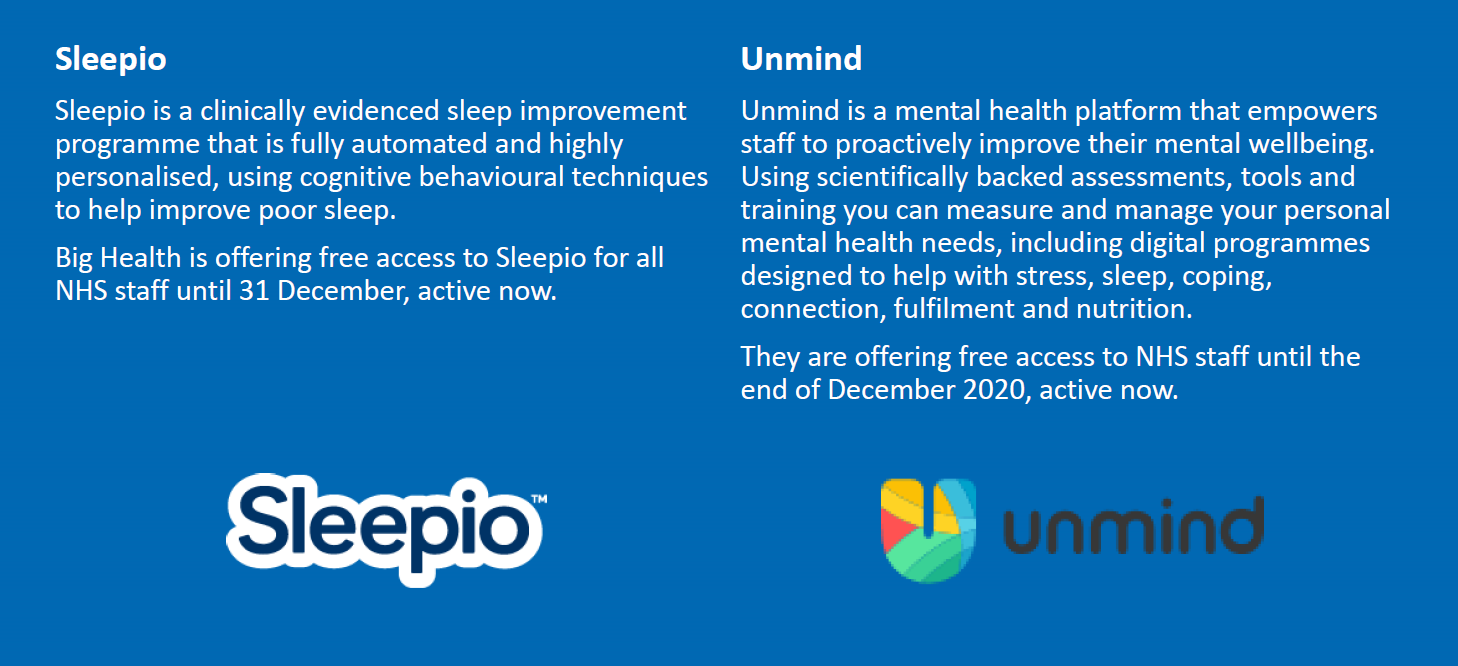 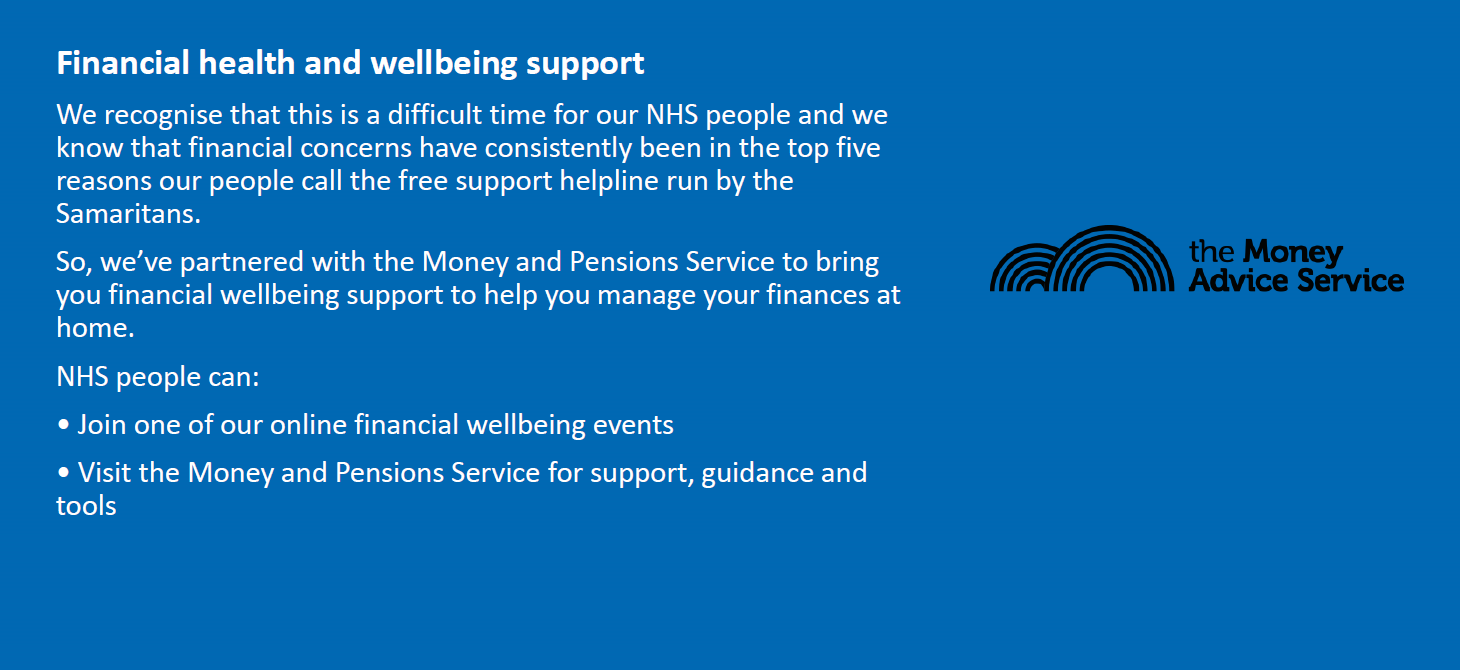 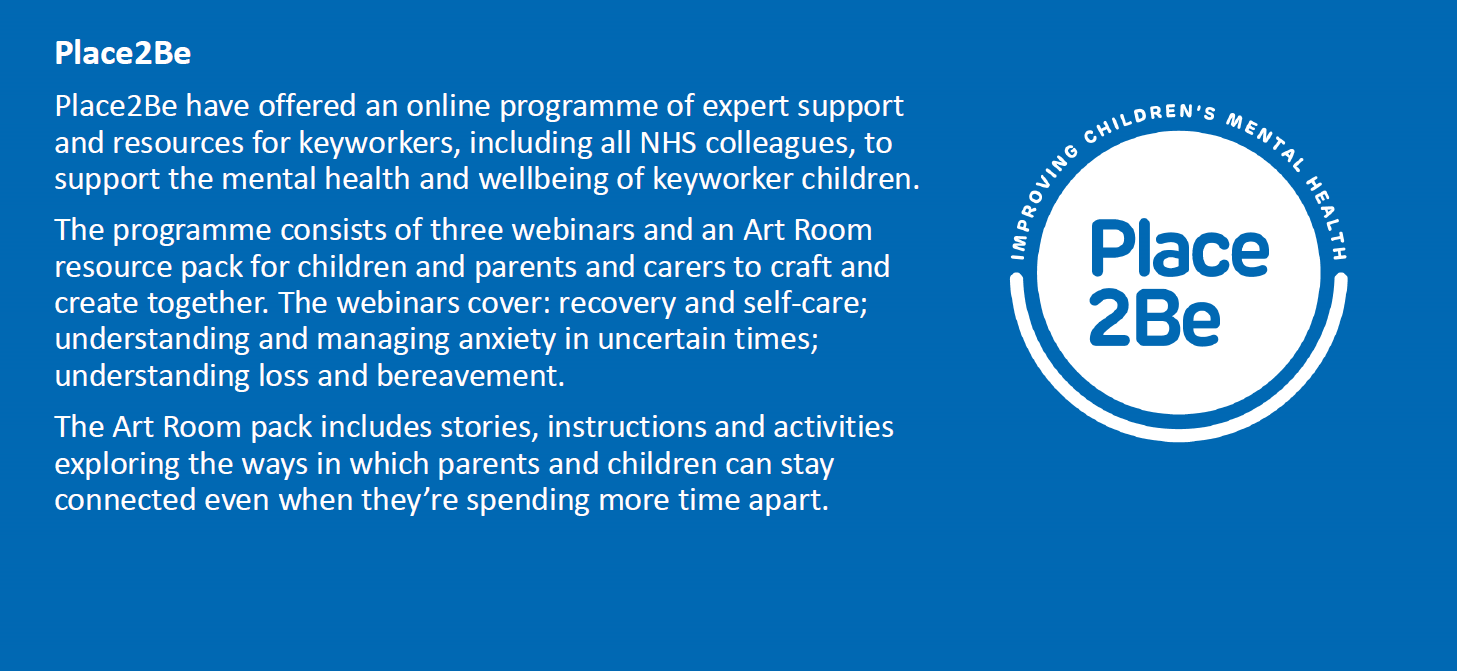 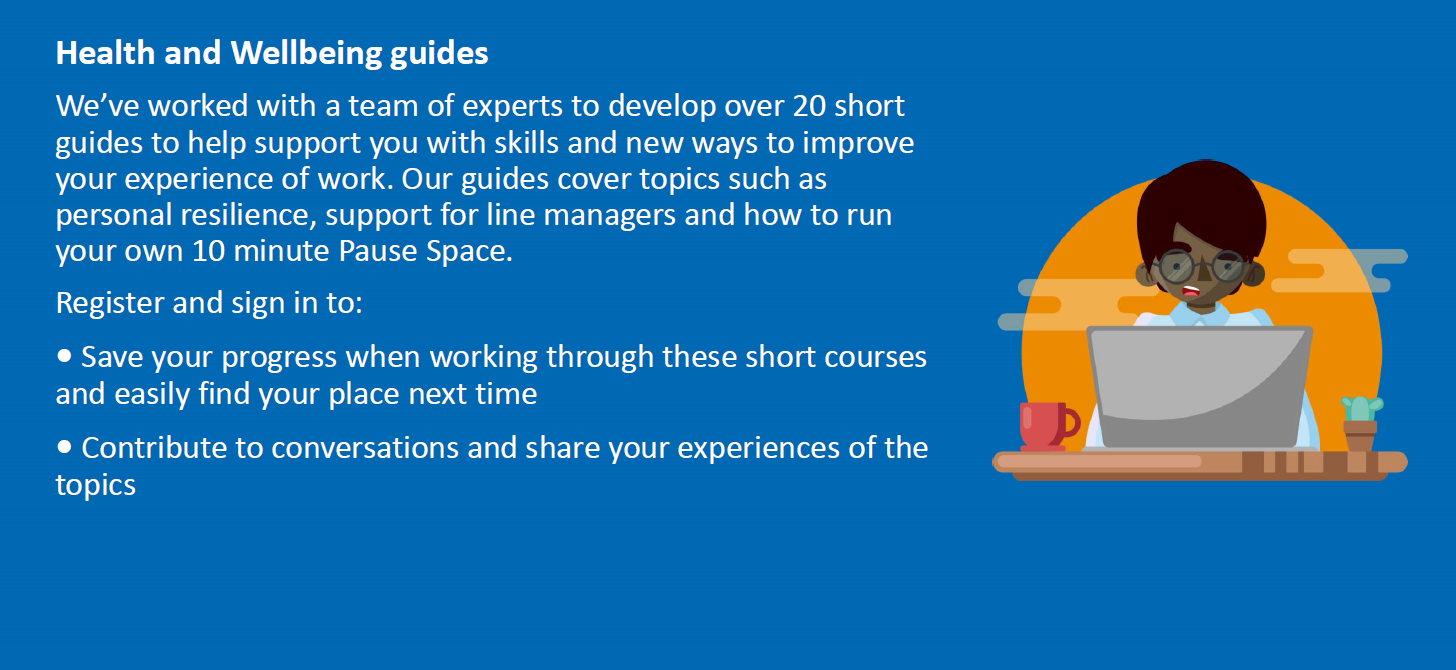 To access these support offers please go to
https://people.nhs.uk/
Presentation title